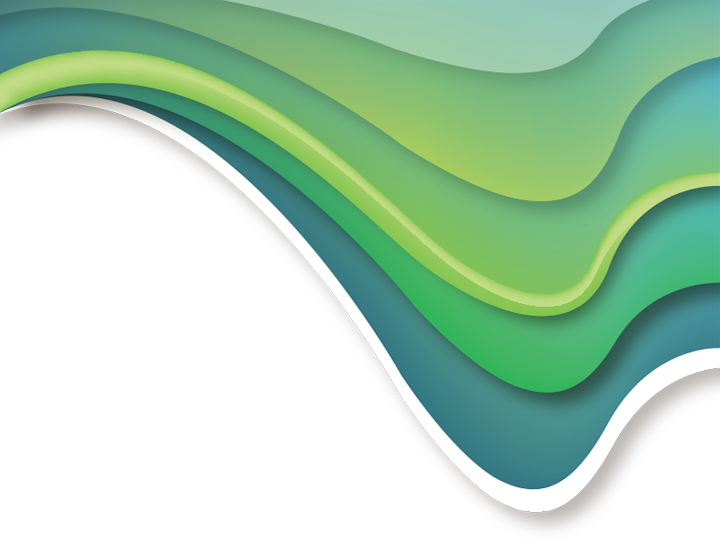 Проект  бюджета Сосновоборского городского округа на 2022 год и на плановый период 2023 и 2024 годов
Докладчик: Попова Татьяна Рудольфовна
председатель комитета финансов
№2
Условия формирования бюджета Сосновоборского городского округа на 2022-2024 годы
1. ИЗМЕНЕНИЕ НАЛОГОВОГО ЗАКОНОДАТЕЛЬСТВА РФ

2. ИЗМЕНЕНИЕ ЭКОНОМИЧЕСКОЙ СИТУАЦИИ В СВЯЗИ С COVID-19 

3. ИЗМЕНЕНИЕ ЧИСЛЕННОСТИ РАБОТНИКОВ и ФОТ

4. ВЫСОКИЙ УРОВЕНЬ СОФИНАНСИРОВАНИЯ СУБСИДИЙ ИЗ БЮДЖЕТА ЛО
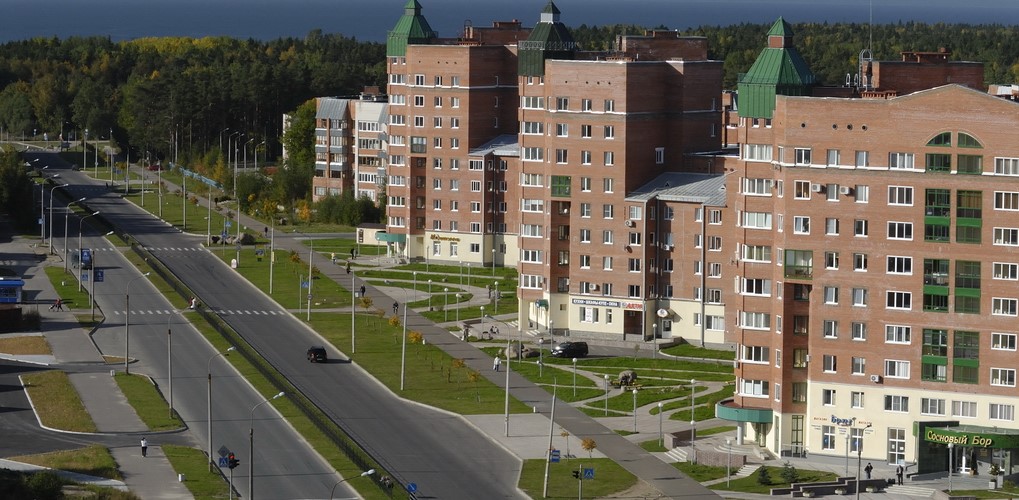 №3
Основные показатели социально – экономического  развития
2,3%
5,3%
0,4%
4,0%
6%
6,2%
8,5%
1,8%
№4
Сравнительная динамика поступления налоговых и неналоговых доходов по состоянию на 01.10.2021 к аналогичному периоду прошлого года
%
Динамика исполнения бюджета Сосновоборского        городского округа
№5
млн.руб.
ДОХОДЫ
2019/2022
НАЛОГОВЫЕ 
И НЕНАЛОГОВЫЕ 

БЕЗВОЗМЕЗДНЫЕ
2019
2022
РАСХОДЫ
2019/2022
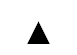 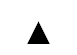 №6
Маневры федерального и областного законодательства, влияющие на доходную часть бюджета Сосновоборского городского округа в 2022 году
млн.руб.
НАЛОГИ НА СОВОКУПНЫЙ ДОХОД
УСН -ДИФФЕРЕНЦИРОВАННЫЕ НАЛОГОВЫЕ СТАВКИ 
ПАТЕНТ-ИЗМЕНЕН РАЗМЕР ПОТЕНЦИАЛЬНО ВОЗМОЖНОГО К ПОЛУЧЕНИЮ ДОХОДА
+15,2
ПРОВЕДЕНИЕ КАДАСТРОВОЙ ОЦЕНКИ, НАДЕЛЕНИЕ ДОПОЛНИТЕЛЬНЫМИ ПОЛНОМОЧИЯМИ ОМС ПО ВЫЯВЛЕНИЮ ПРАВООБЛАДАТЕЛЕЙ  ОБЪЕКТОВ НЕДВИЖИМОСТИ
НАЛОГ НА ИМУЩЕСТВО ФЛ
+4,9
НДФЛ
+2,3
УСТАНОВЛЕНИЕ ПРОГРЕССИВНОЙ ШКАЛЫ НАЛОГООБЛОЖЕНИЯ
АКЦИЗЫ
НОРМАТИВ УСТАНАВЛИВАЕТСЯ
ИСХОДЯ ИЗ ПРОТЯЖЕННОСТИ
АВТОМОБИЛЬНЫХ ДОРОГ
+0,8
№7
Основные параметры бюджета Сосновоборского городского округа 2022-2024
млн.руб.
Click to add Title
Click to add Title
Click to add Title
Click to add Title
№8
Доходы бюджета на 2021-2024 годы
млн.руб.
№9
Налоговые и неналоговые доходы бюджета
млн.руб.
2022
№10
Динамика поступлений налогов   на совокупный доход
млн.руб.
НАЛОГИ НА СОВОКУПНЫЙ ДОХОД
4,0%
23,5%
ВСЕГО
№11
Структура налоговых расходов  бюджета 2022
млн.руб.
Целевая категория налогоплательщиков, для которых предусмотрена льгота
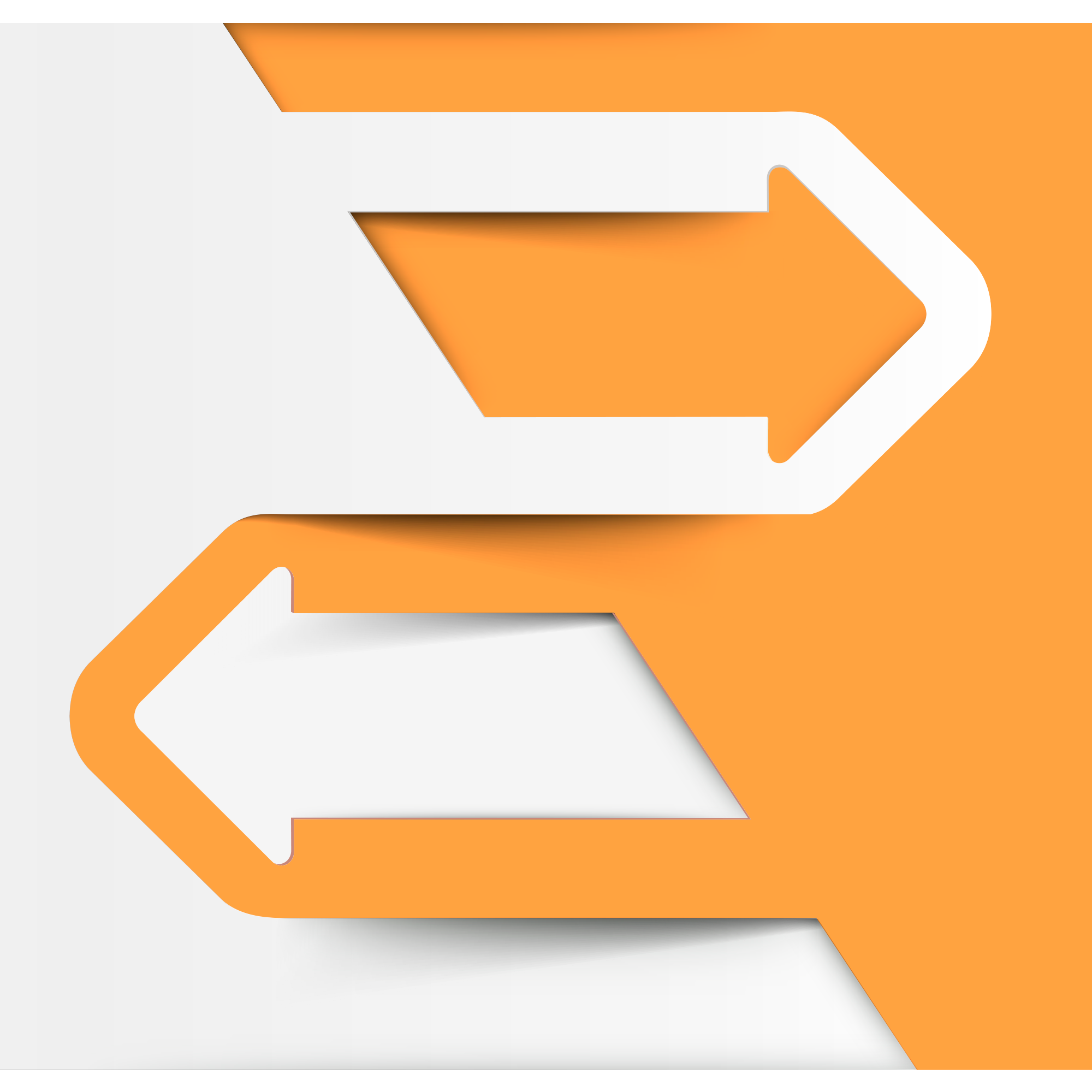 Дачные, садоводческие или огороднические объединения
Герои Социалистического Труда,
инвалиды, многодетные семьи,
одинокие матери, почетные граждане города, инвалиды ВОВ
Подходы к формированию расходов бюджета на 2022 год
№12
2
1
3
ИНДЕКСАЦИЯ:
Включение расходов:
Соблюдение уровня оплаты труда работников в соответствии с Указом Президента № 597 «О мероприятиях по реализации государственной социальной политики»
- должностных окладов работников муниципальных учреждений на 4 % с 01.09.2022.
по которым возможно софинансирование областного бюджета
которые необходимы для подготовки к празднованию 95-й годовщины ЛО и 50-летия города
- расходов на мероприятия МП на 4 % (для заключения трехлетних контрактов)
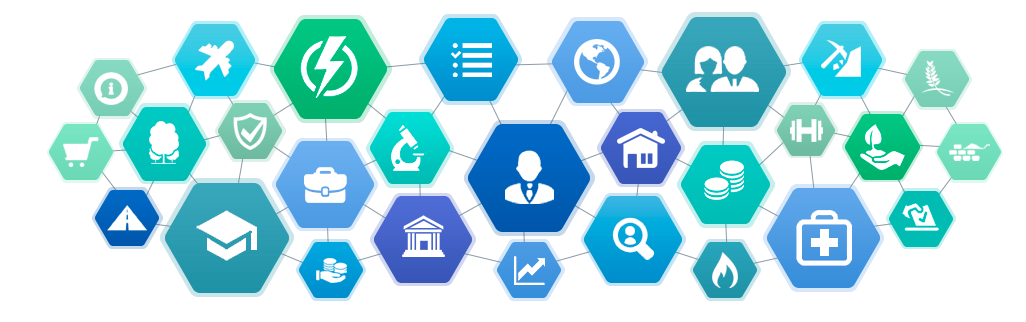 №13
Структура расходов местного бюджета в 2022 году
млн.руб.
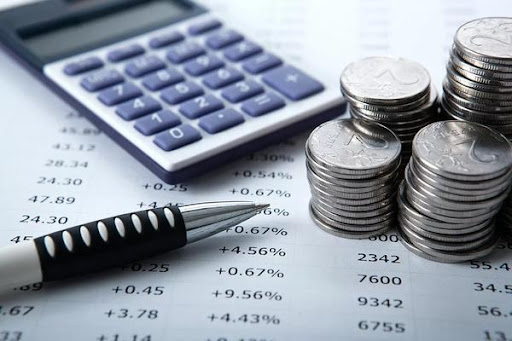 №14
Публичные нормативные обязательства
руб.
Динамика к 2021 году
74,8%
10 000 рублей – единовременное пособие при рождение ребенка
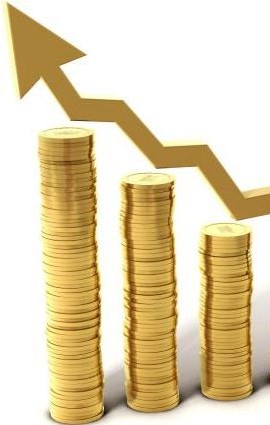 20 000 рублей – разовое пособие молодым специалистам
28,2%
5 000 рублей – ежемесячная соц.поддержка, обучающимся в высшем учебном заведении  на условиях договора о целевом обучении, осваивающим образовательную программу
380,7%
10 000 рублей – ежемесячная выплата денежной компенсации за наем (поднаем) жилых помещений пед. работникам муниципальных образовательных организаций и специалистам организаций, созданных для исполнения полномочий ОМС и обеспечения их деятельности
37,4%
62 200 рублей – единовременная выплата почетным гражданам города
4%
10 000 рублей – ежемесячная стипендия для особо одаренных студентов-выпускников школ из социально незащищенных семей
92,3
20 000 рублей – единовременная денежная выплата отдельным категориям граждан в связи с празднованием дня Победы в ВОВ 1941-1945
100%
10 000 рублей - единовременная денежная выплата гражданам, удостоенным государственных наград или почетных званий СССР и РФ
100%
№15
Муниципальные программы 2022 год
1013,8
МП «Жилище»
№16
Всего 24,3 в т.ч местный бюджет – 24,3
млн.руб.
Обеспечение жилыми помещениями работников бюджетной сферы  - 9,9
18,9% к 2021 году
25 семей смогут улучшить жилищные условия
Улучшение жилищных условий специалистов организаций, созданных для исполнения полномочий органов местного самоуправления–7,8
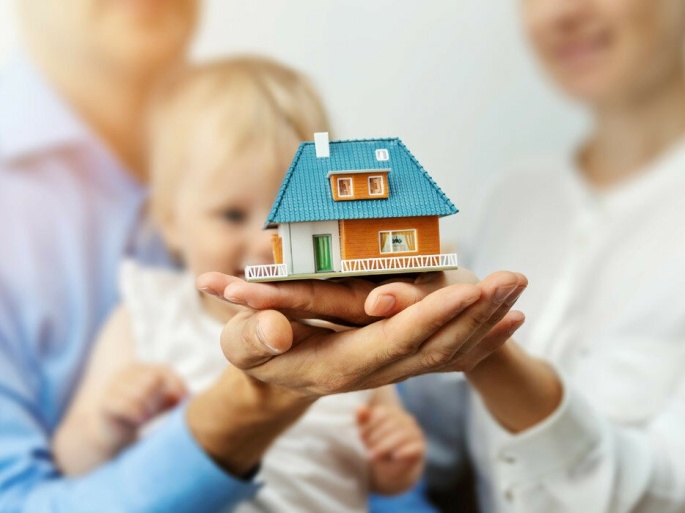 Обеспечение жильем молодежи – 3,7
Поддержка граждан, нуждающихся в улучшении жилищных условий, на основе принципов ипотечного кредитования – 2,9
№17
МП «Стимулирование экономической активности           малого и среднего предпринимательства»
Всего- 2,4          41,4 % к 2021 году
млн.руб.
Субсидирование фонда поддержки малого предпринимательства – 1,7 
Стартовое пособие (софинансирование) – 0,3 
Прочие  - 0,3
Развитие и поддержка малого и среднего предпринимательства – 2,3
Создание  - 10 СМП 
Стартовое пособие - 2 чел.
Консультации и обучение – 500 чел.
Участие учащихся учебных заведений в проекте «Школа молодого  предпринимателя» - 100 чел.
Обучение  учащихся 9-11 классов в рамках образовательной технологии «Учебная фирма» - 35 чел.
Поддержка товаропроизводителей - 2 СМП.
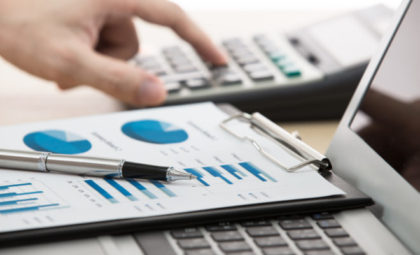 Субсидирование на возмещение части затрат в сфере АПК и
рыбохозяйственного комплекса
Поддержка товаропроизводителей в сфере  АПК и рыбхозяйственного комплекса  – 0,1
№18
МП «Управление муниципальным имуществом»
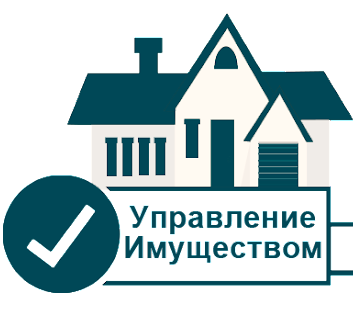 млн.руб.
Всего 21,4
7,5 % к 2021 году
10 объектов
№19
МП «Медико-социальная          поддержка отдельных категорий граждан»
млн.руб.
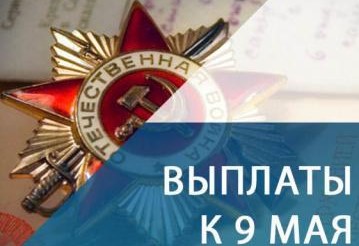 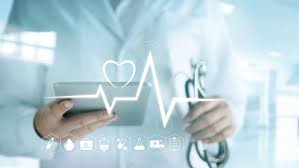 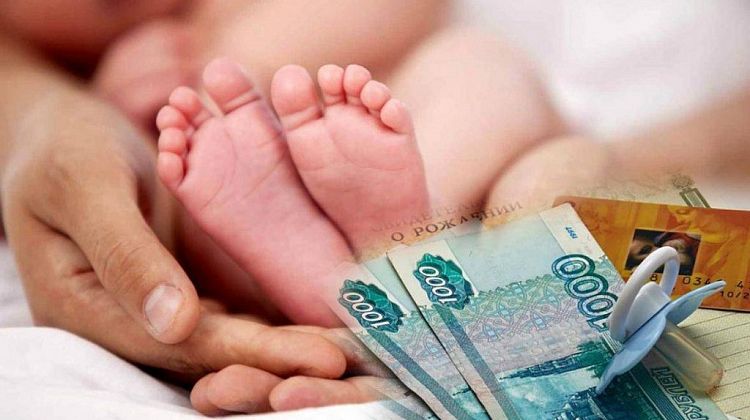 Подпрограмма «Защита» - 8,5
Подпрограмма «Здравоохранение» - 1,6
22 чел. по 20 000 рублей – единовременная выплата участникам ВОВ в связи с празднованием 76-летия Победы в ВОВ
школа для больных сахарным диабетом – 0,8
укрепление здоровья беременных женщин - 0,3
304 чел. по 10 000 рублей – единовременная выплата при рождении ребенка
бассейн для детей – 0,5
3 койки сестринского ухода
Подпрограмма «Организация работы с детьми, находящимися в социально – опасном положении» - 0,9
Подпрограмма «Развитие мер социальной поддержки отдельных категорий граждан» - 1,2
Подпрограмма «Формирование доступной среды жизнедеятельности для инвалидов и других маломобильных групп населения» - 0,6
№20
Доля расходов местного и областного бюджетов в                 МП «Современное образование»
млн.руб.
Всего – 1489,8  в т.ч. МБ – 476,0  ОБ – 1013,8
№21
МП «Развитие культуры»
млн.руб.
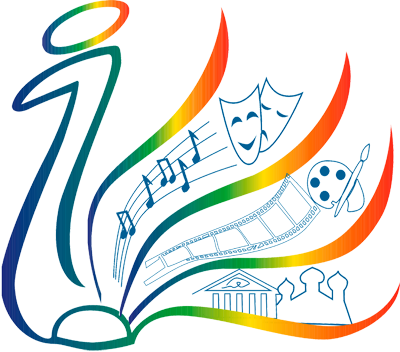 Всего 223,2
5,9 % к уровню 2021 года
число посетителей спектаклей – 3 478 чел.
число посетителей культурно-массовых мероприятий – 49 918 чел.
количество участников клубных формирований народного творчества – 2 007 чел.
профессиональное искусство, народное творчество и культурно – досуговая деятельность – 102,2
обеспечение реализации муниципальной программы – 89,2
Обучение  845 детей в школах культуры
ремонт и оснащение 5 объектов учреждений культуры
библиотечное обслуживание и популяризация чтения –  22,7
Количество посетителей библиотек – 65 500
музейная деятельность – 7,5
Число посетителей музея – 6 100 чел.
сохранение и охрана исторического наследия  1,7
Текущий ремонт ДИК «Андерсенград»
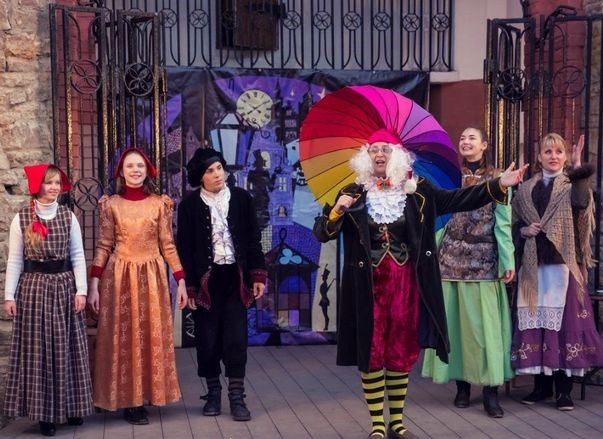 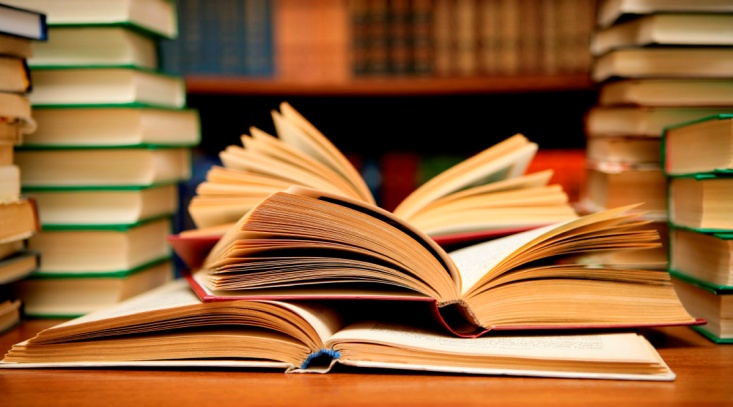 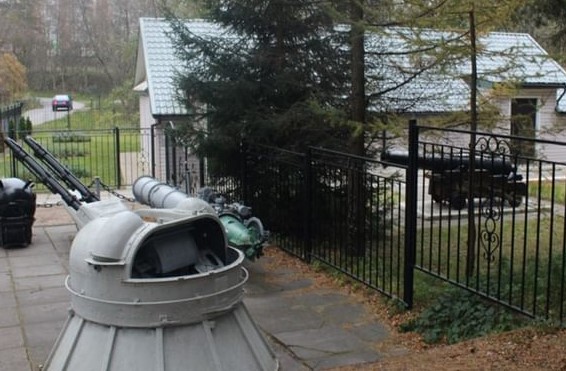 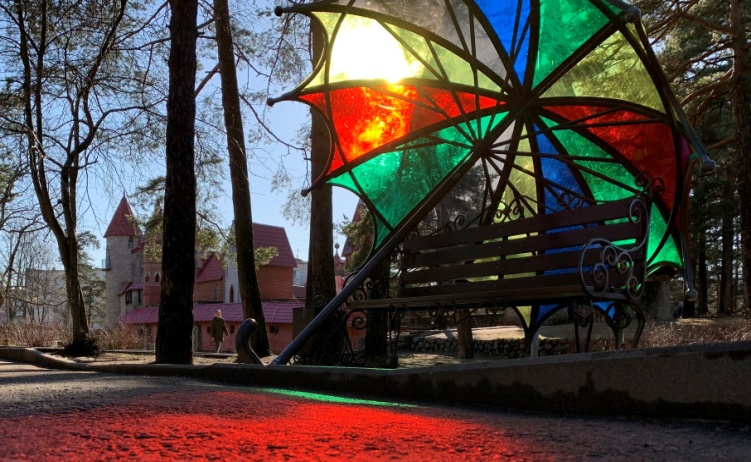 МП «Физическая культура, спорт и молодежная политика»
№22
3,4 % к 2021 году
Всего - 58,3
млн.руб.
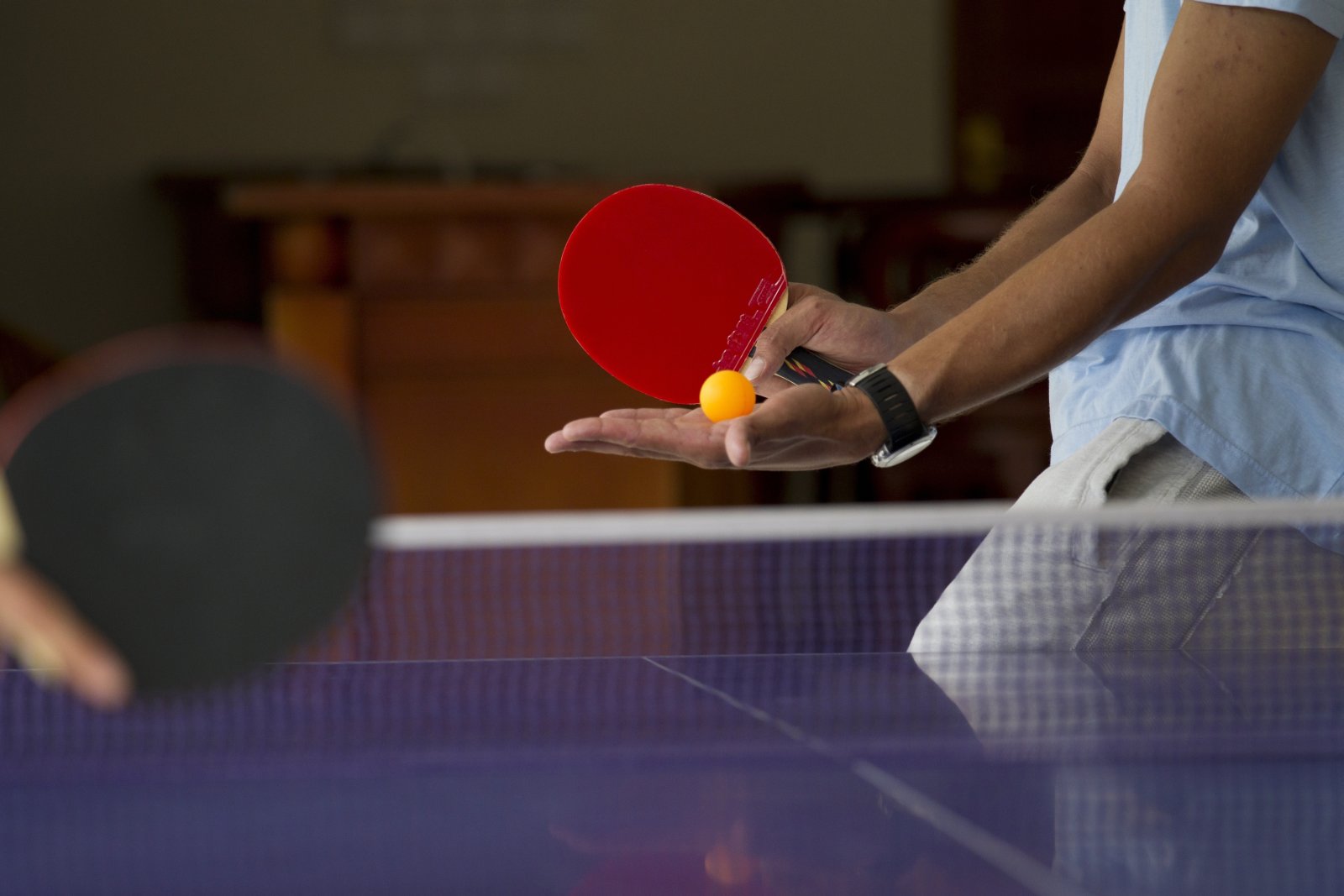 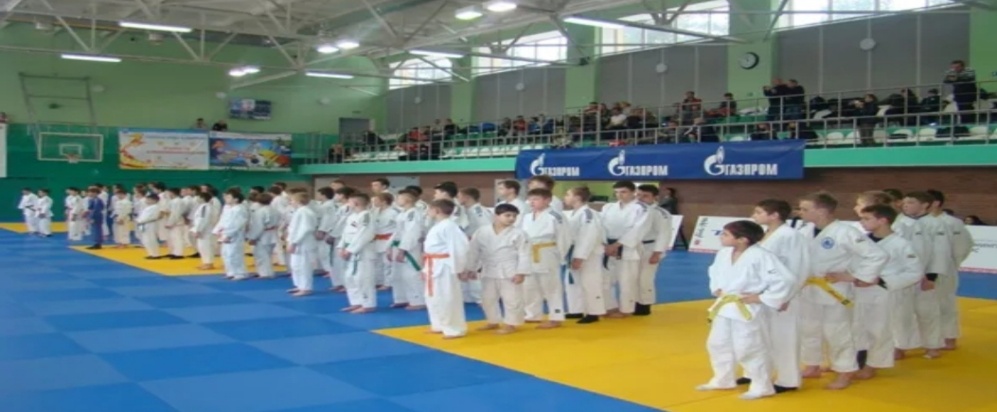 На физическую культуру и спорт – 45,7
Содержание СКК «Малахит»  -  39,7
212 спортивно-массовых мероприятий
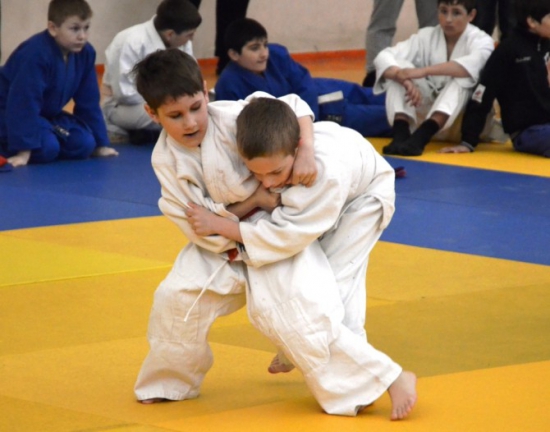 участие в областных спартакиадах, чемпионатах, кубках, первенствах и турнирах
организация и проведение городских турниров, чемпионатов и первенств по видам спорта
На молодежную политику-12,6
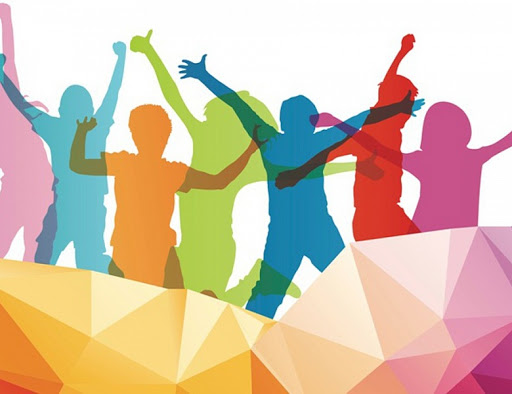 работа с подростками по месту жительства, в том числе оплата работы инструкторов по месту жительства
организация работы с подростками и молодежью, культурно-массовые мероприятия, трудоустройство подростков
софинансирование деятельности волонтерского движения, содействие трудовой адаптации и занятости молодежи
МП «Городское хозяйство»
№23
Всего 579,4 в т.ч местный бюджет – 570,9
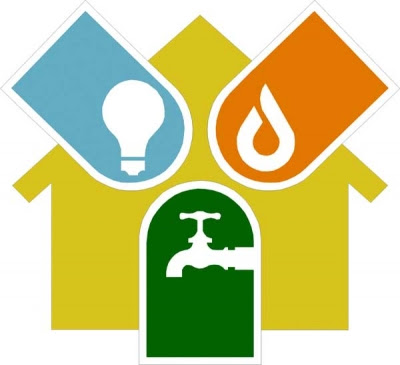 млн.руб.
32,6% к 2021 году
Содержание территорий общего пользования - 
уборка города, ремонт дорог, освещение города и промзоны, содержание СОДД - 224,2 (в т.ч. софинансирование – 26)
Строительство объектов городского хозяйства 
(7 СМР и 16 объектов ПИР) -106,4
Энергосбережение и повышение энергетической эффективности, повышение эффективности функционирования городского хозяйства  (ремонт водопроводных сетей, оплата доли муниципального имущества) - 62,6
Уход за деревьями и кустарниками,  посадка цветов – 54,4
МП «Городское хозяйство»
№24
млн.руб.
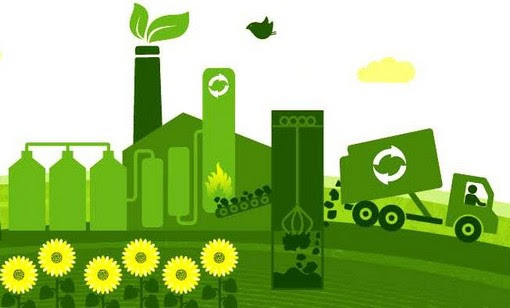 Обращение с отходами – 40,4 ( в т.ч. софинансирование – 20)
Развитие градостроительной деятельности 
(межевание 5-ти мкр. и  постановка на кадастровый учет земельных участков, обеспечение деятельности муниципального казенного учреждения «ЦИОГД») – 25,4
Содержание и ремонт объектов благоустройства (общественные туалеты и малые формы) - 16,9
Формирование современной городской среды
 (1 объект) - 23
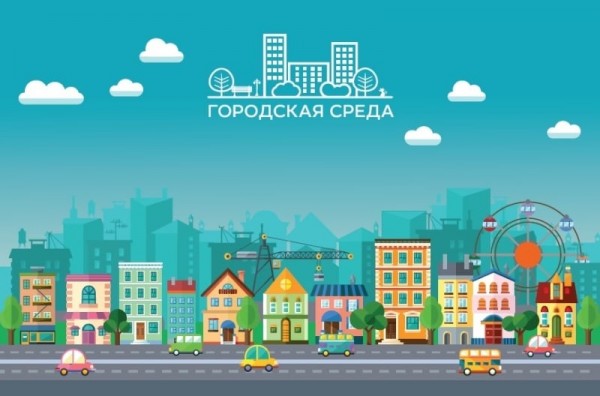 Содержание системы дренажно-ливневой канализации - 13,6
Организация пассажирских перевозок по муниципальным маршрутам, организация ритуальных услуг и содержанию мест захоронений – 7,8
Организация мероприятий по охране окружающей среды  - 3,6
Обеспечение деятельности «Специализированной службы» -1,1
№25
Адресная инвестиционная программа 2022-2024 годы
млн.руб.
Удельный вес в общей сумме, %
2022 год – 105,2 млн. руб.
     2023 год – 68,4 млн. руб.
      2024 год – 46,5 млн. руб.
Дошкольное образование
Коммунальное хозяйство
Дороги
Прочие
Культура
Благоустройство
Объекты адресной инвестиционной программы
№26
млн.руб.
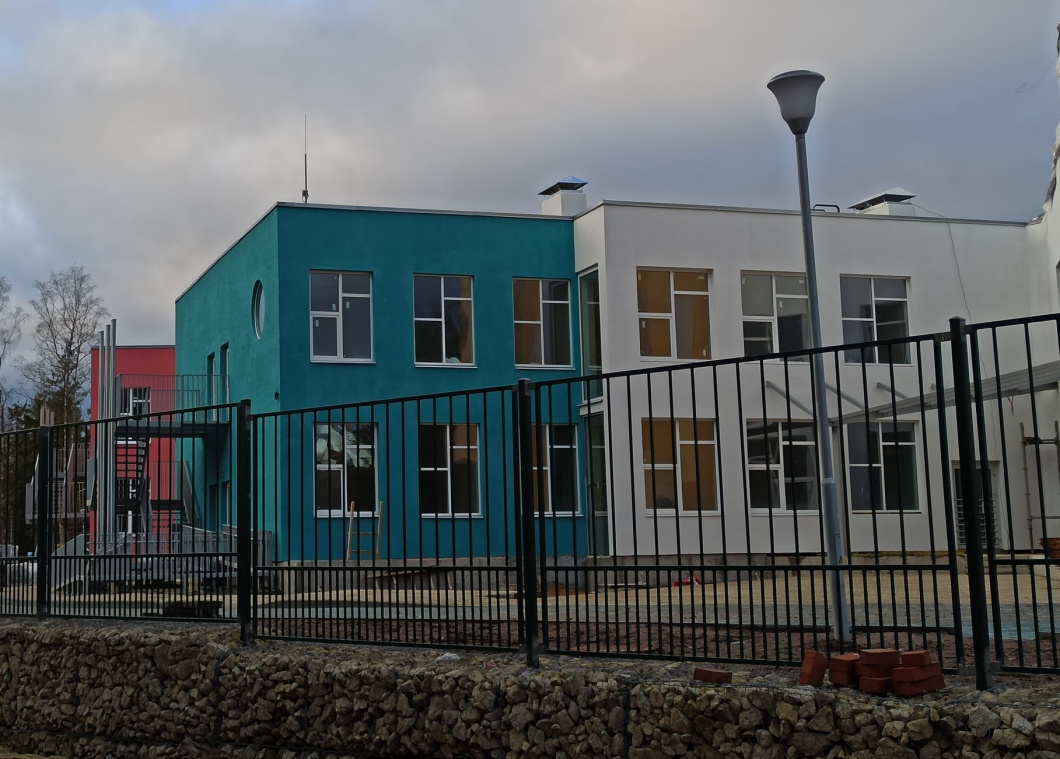 Компенсационная выплата АО Газпром, связанная с реконструкцией (переустройством) объекта газораспределения с целью ликвидации технологических ограничений использования земельного участка -26,6
Проектирование очистных сооружений фекальных и ливневых вод г.Сосновый Бор - 25,0
Строительство детского сада с плавательным бассейном на 240 мест - 21,1
Строительство улицы Солнечной в районе ГК «Искра» с учётом проектной документации на строительство внутриквартальных проездов с канализационными и водопроводными сетями  квартала малоэтажной застройки в районе ГК «Искра» - 9,1
Строительство внутриквартальных  проездов с канализационными и водопроводными сетями квартала малоэтажной застройки в районе ГК «Искра» - 7,1
Выполнение работ по  разработке проектной документации реконструкции 2-ой полосы улицы Александра Невского (от улицы Солнечная – до проспекта Героев) – 4,0
Объекты адресной инвестиционной программы
№27
млн.руб.
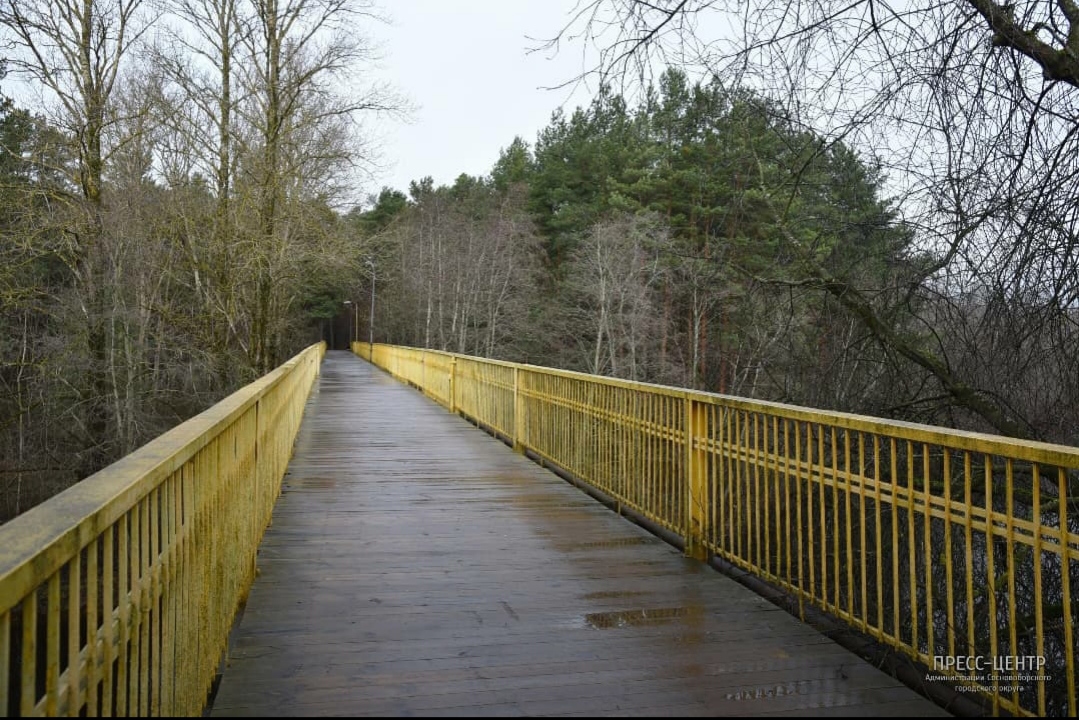 Проектирование реконструкции моста на рыбзавод – 4,0
Проектирование газоснабжения жилой застройки по ул. Марьясова, г. Сосновый Бор, Ленинградской области - 3,7
Заключение договоров на выполнение строительного контроля и авторского надзора – 2,1
Проектирование для строительства внутриквартальных проездов по периметру дороги и въезд в квартал по ул. Марьясова у ГМ Лента, ул. Науки -1,0
Оформление документации при вводе объектов в эксплуатацию (исполнительная съемка, паспорта БТИ, услуги по присоединению энергопринимающих устройств) – 1,0
Авторский надзор на выполнение работ по «Строительству здания детского сада на 240 мест с бассейном в г.Сосновый Бор, Ленинградской области» - 0,5
№28
Федеральный проект «Формирование современной городской среды»
млн.руб.
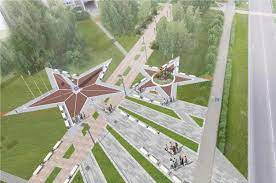 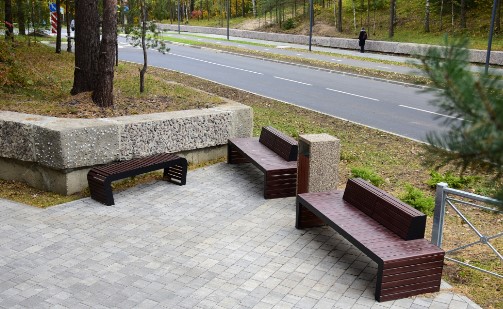 №29
Дорожный фонд
млн.руб.
ДОХОДЫ
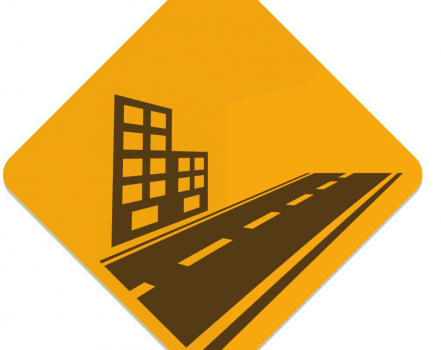 Структура расходов дорожного фонда
2024
2022
2023
РАСХОДЫ
2023
2024
2022
№30
Направление поддержки ЖКХ
млн.руб.
МП «Развитие информационного общества»
№31
млн.руб.
Всего 18,7 млн.руб.        11,8% к уровню 2021 года
Электронный муниципалитет – 3,4
Власть и общество  – 15,1
техподдержка и сопровождение информационной безопасности

обслуживание программных продуктов – 8 шт.

приобретение и обслуживание информационно-аналитических систем  компьютерной техники, оргтехники, источников бесперебойного питания

приобретение техники для серверной части ЛВС администрации.
освещение деятельности органов местного самоуправления в СМИ;
организация радиовещания
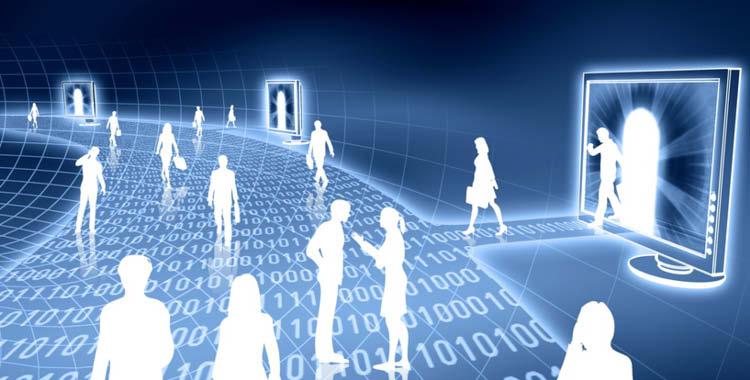 Дополнительное профессиональное образование муниципальных служащих – 0,2
№32
МП «Безопасность жизнедеятельности населения»
млн.руб.
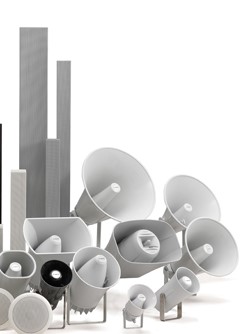 Всего 10,2 в т.ч местный бюджет – 10,2
35,7% к 2021 году
Обслуживание системы безопасности
5,4
1,9
Обслуживание системы оповещения
1,6
Запасы материально-технических, медицинских и иных средств
Содержание  пожарных гидрантов, резерв пожарно-технического вооружения
1,3
№33
Поддержка инициатив жителей города
млн.руб.
Всего 47 проектов на 39,9 млн.руб.
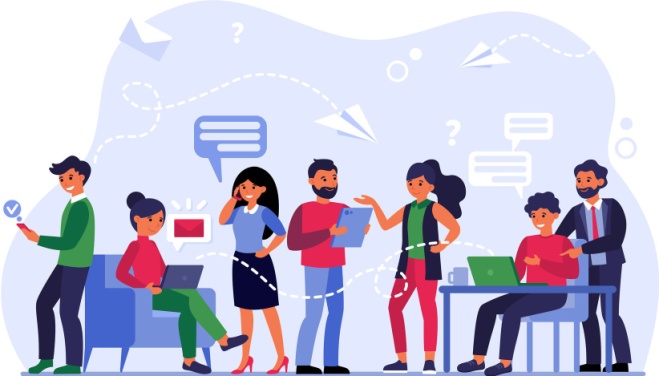 22,3 (в т.ч. межбюджетные трансферты 21,15) - развитие общественной инфраструктуры муниципального значения - 38 проектов
13,4- проект «Я планирую бюджет» - 5 проектов
4,2 (в т.ч. межбюджетные трансферты 3,2) - поддержка ТОС в Сосновоборском городском округе  - 4 проекта
№34
Бюджетная политика Сосновоборского городского округа на 2022-2024 годы
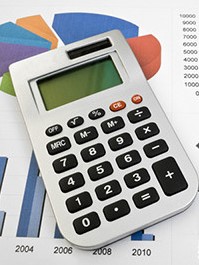